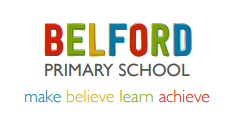 Belford Primary School
A Celebration of Children’s Learning  Spring 2021
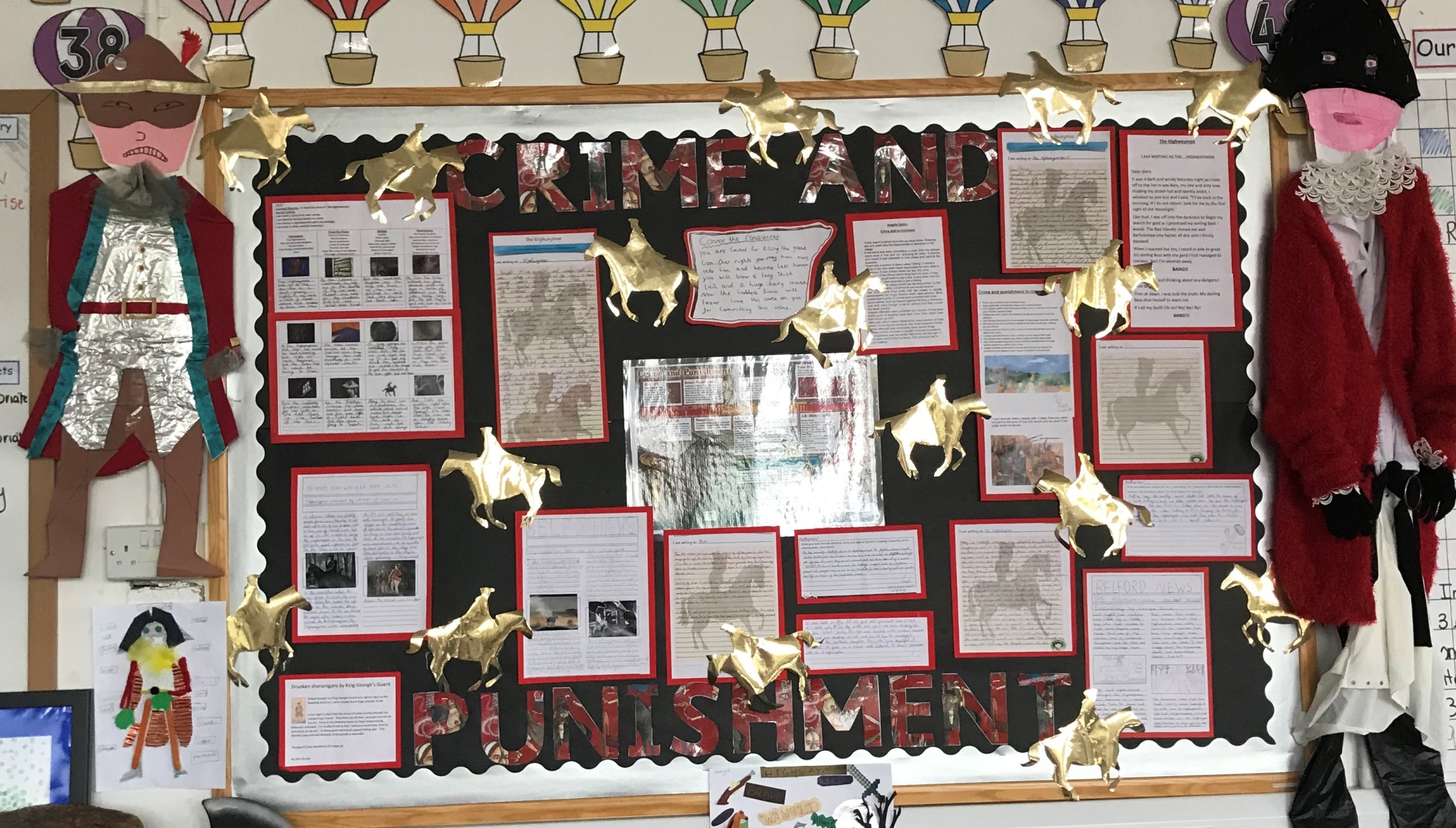 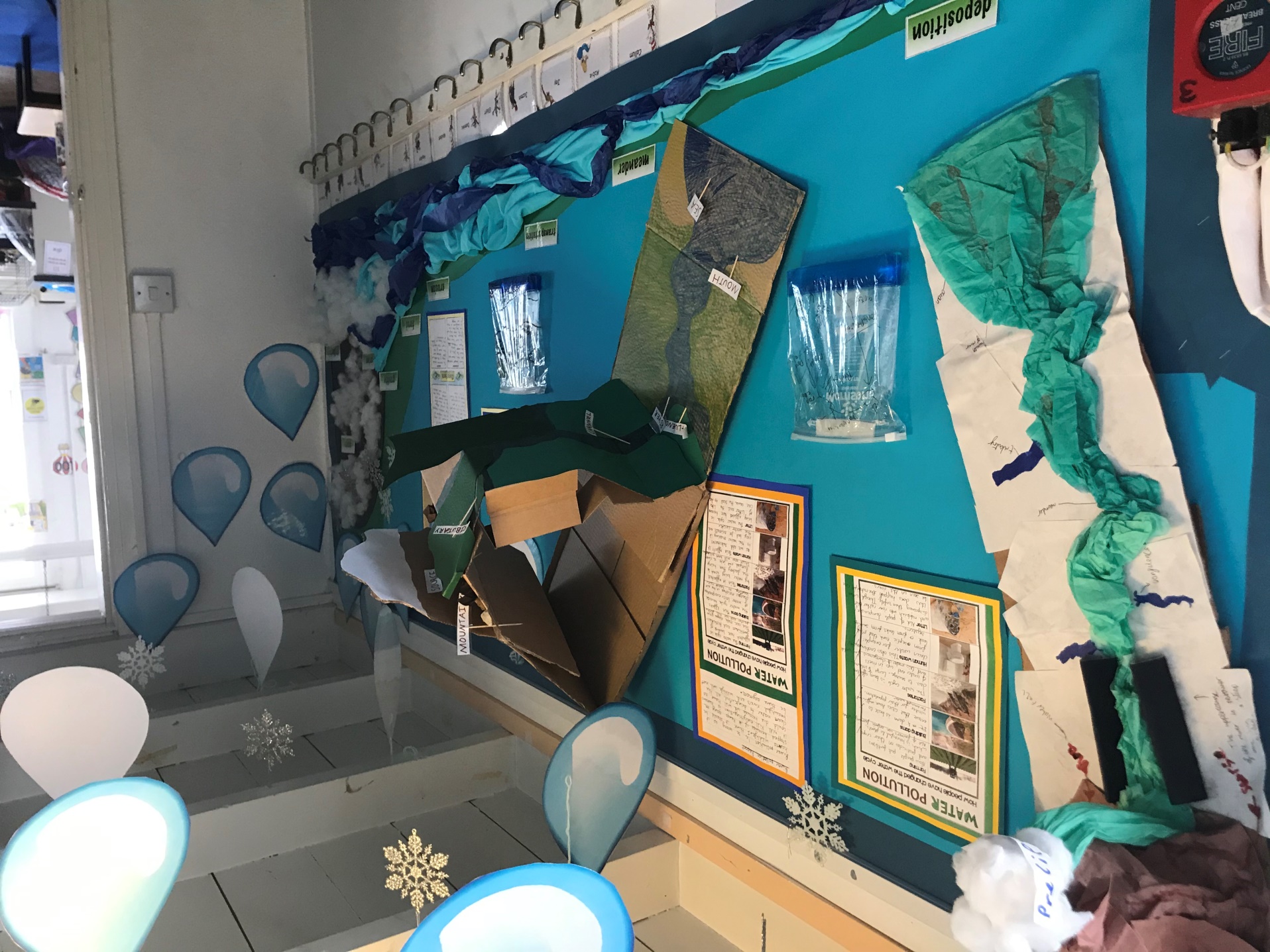 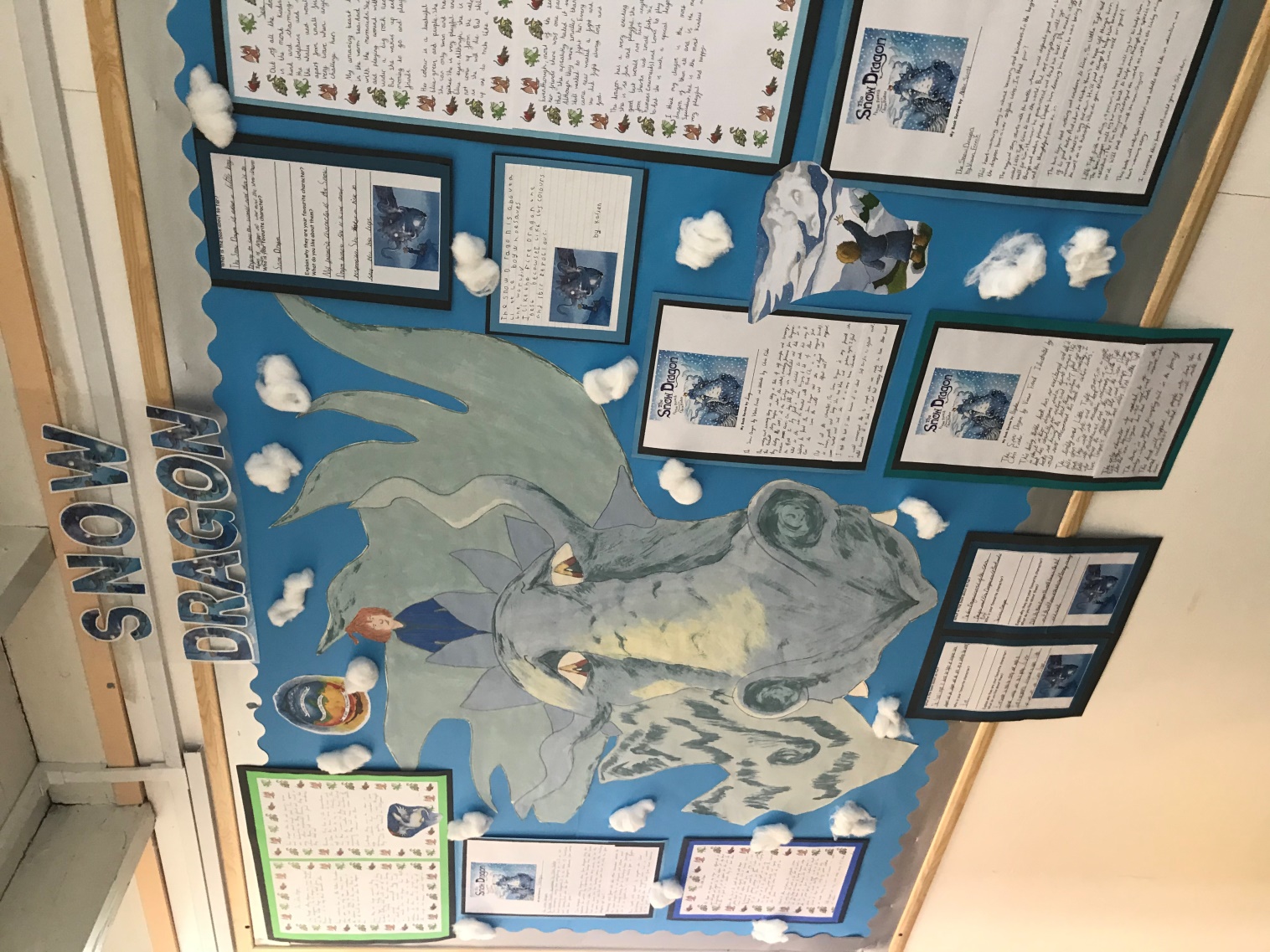 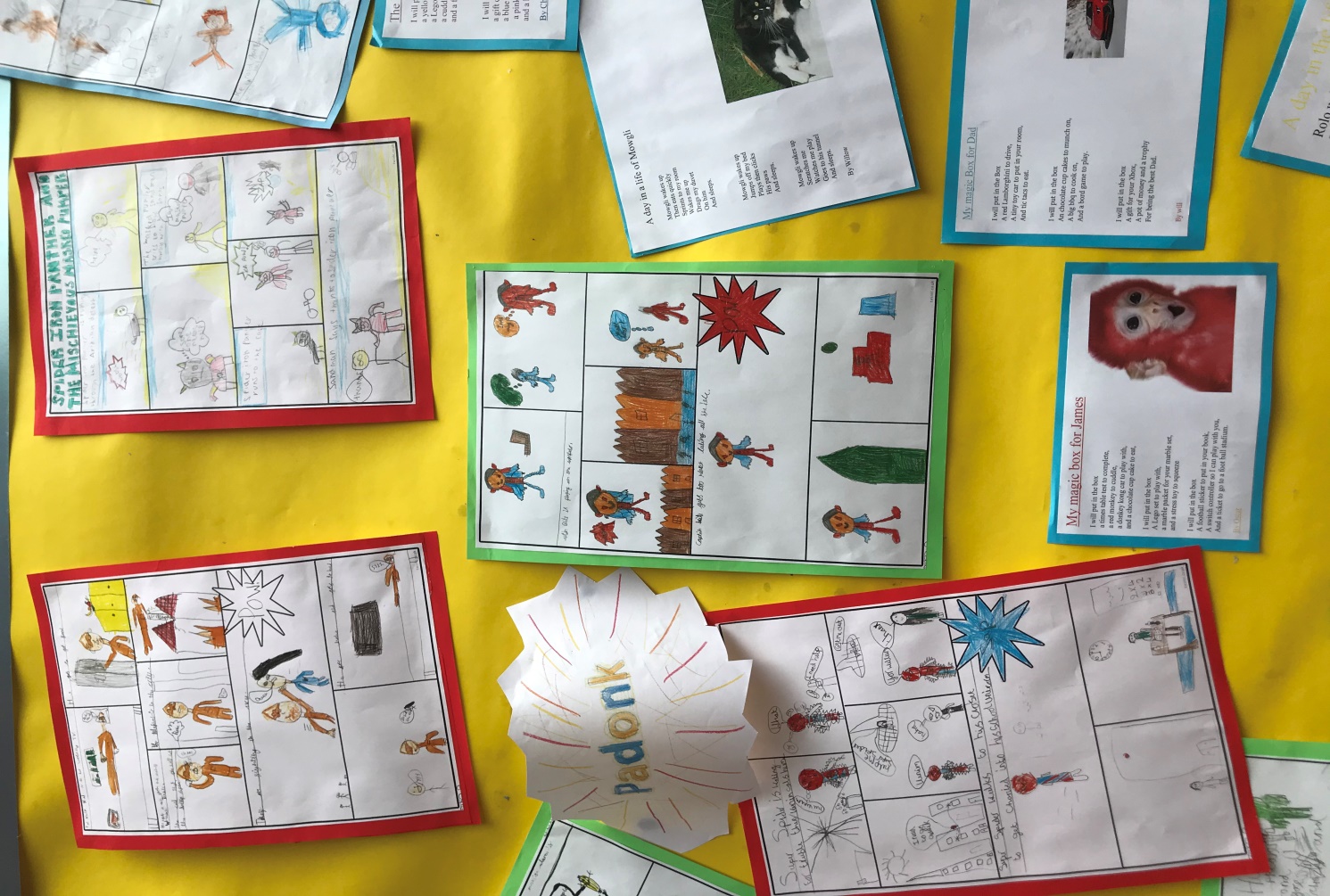 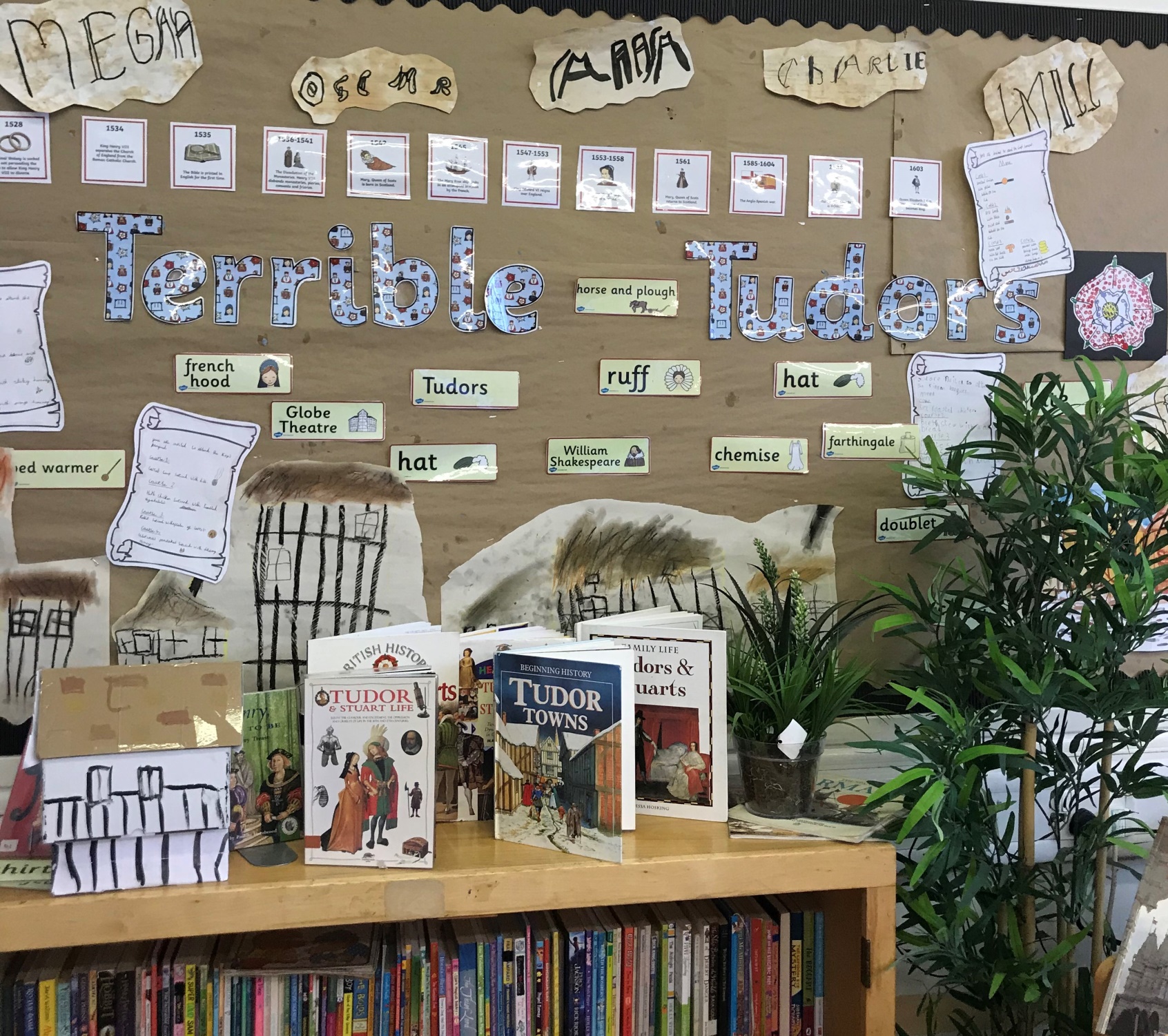 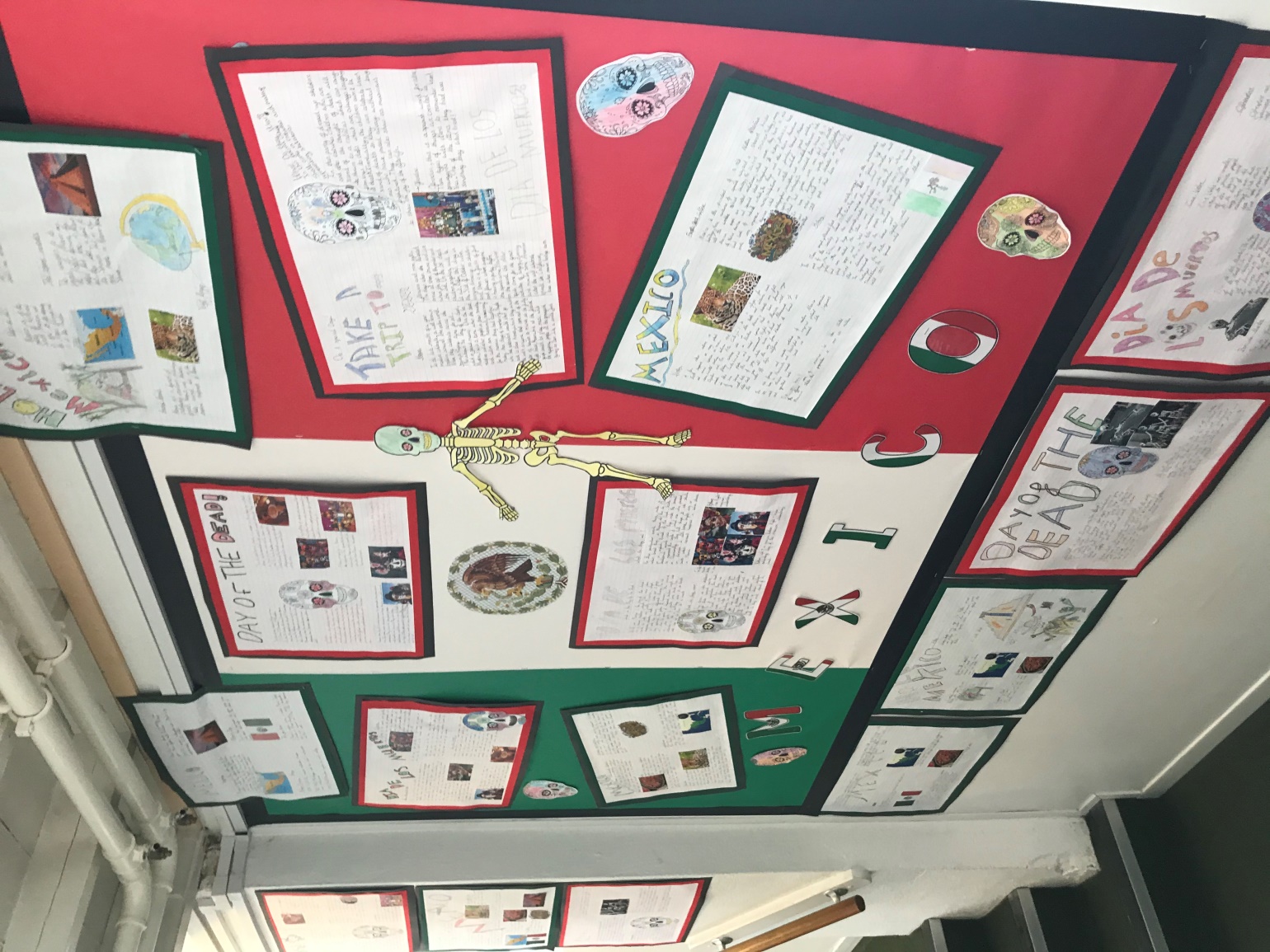 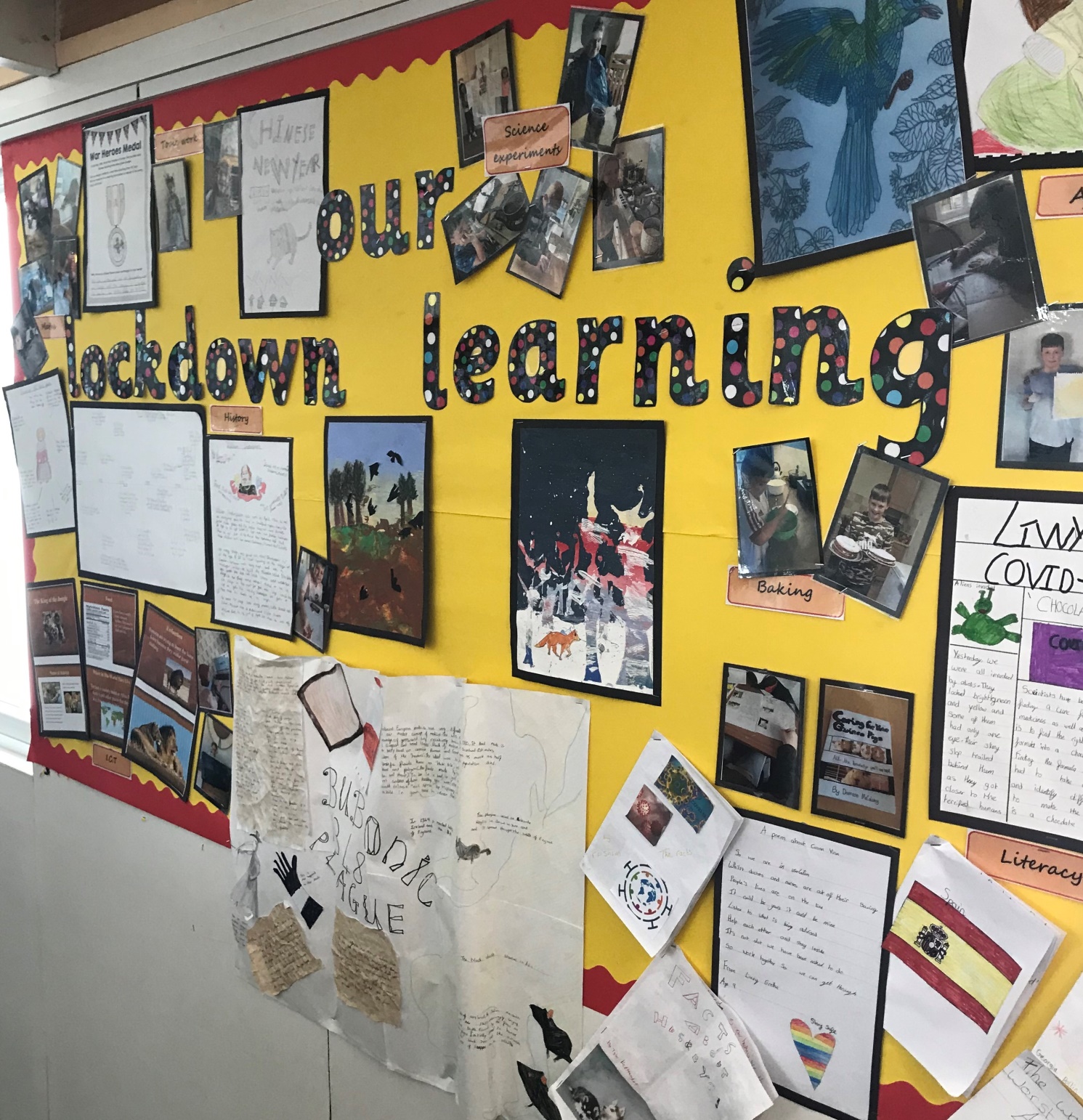 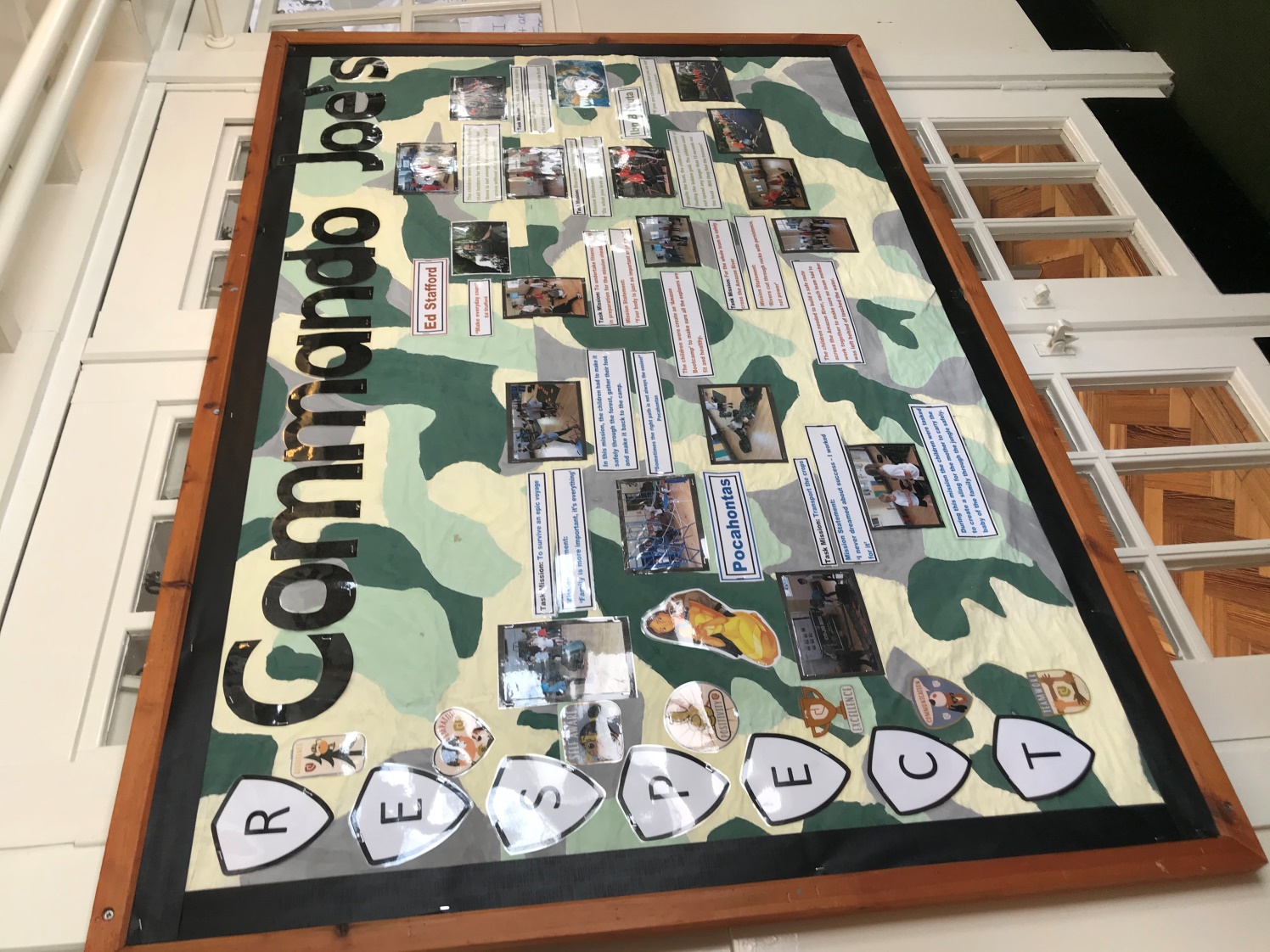 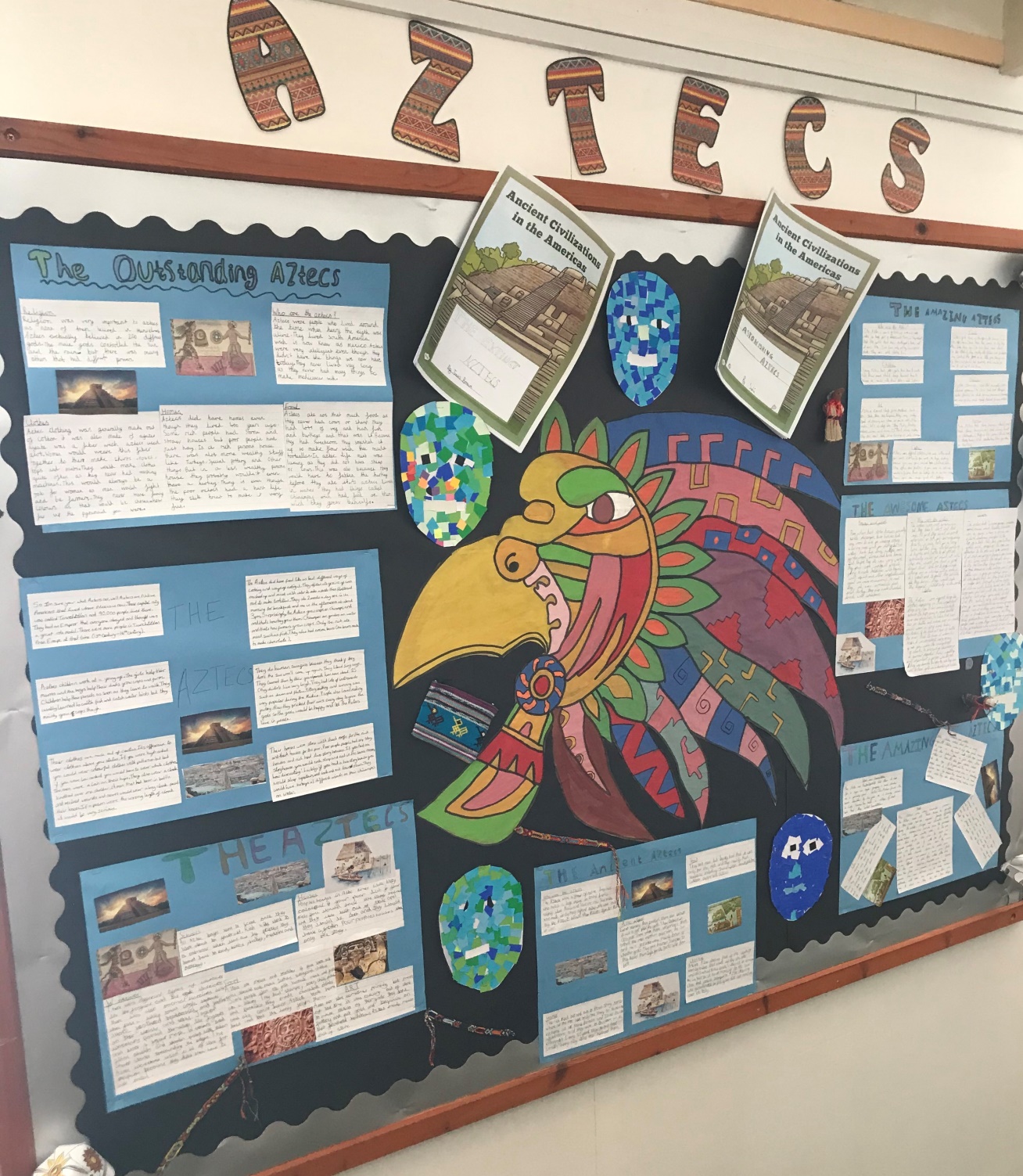 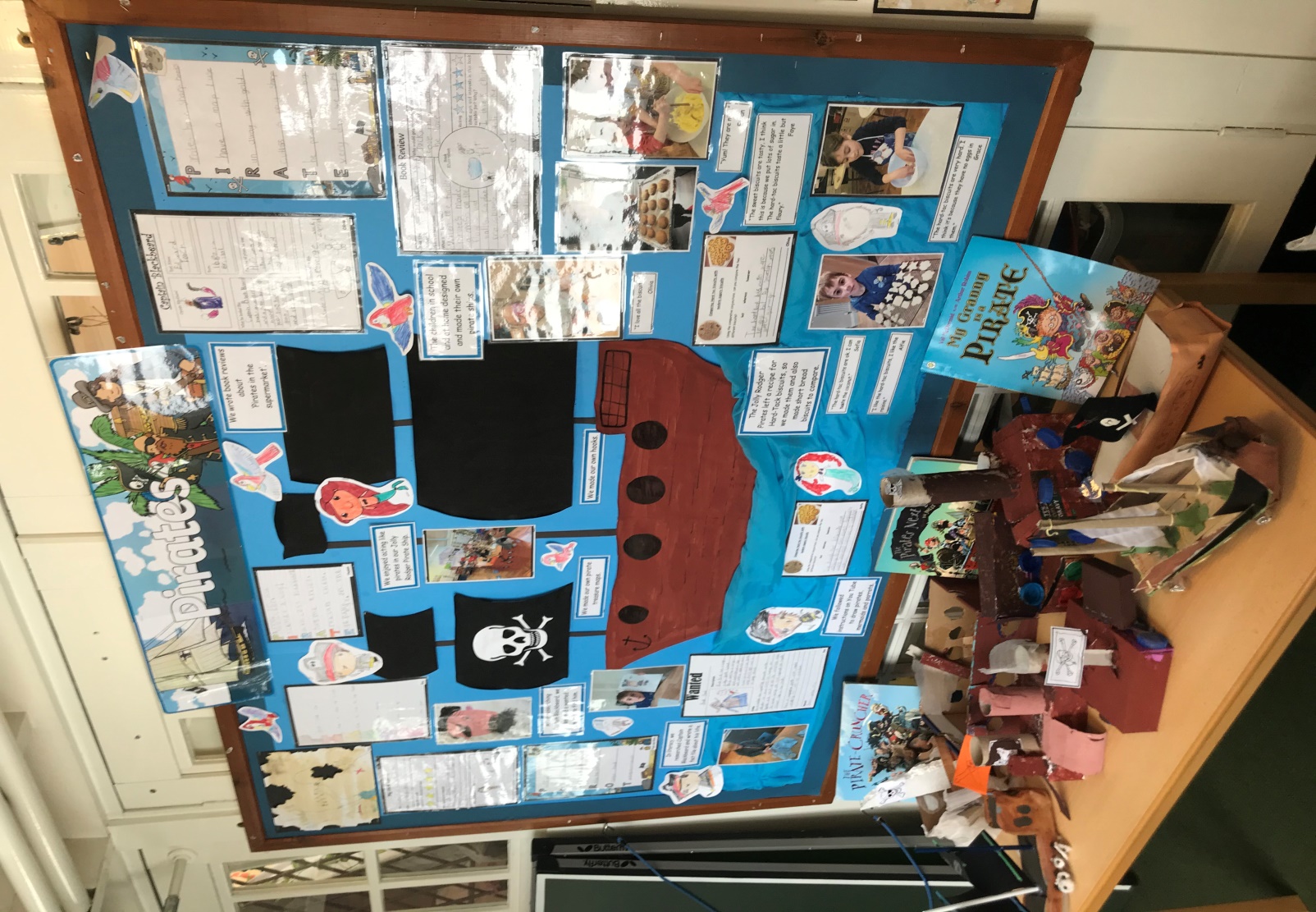 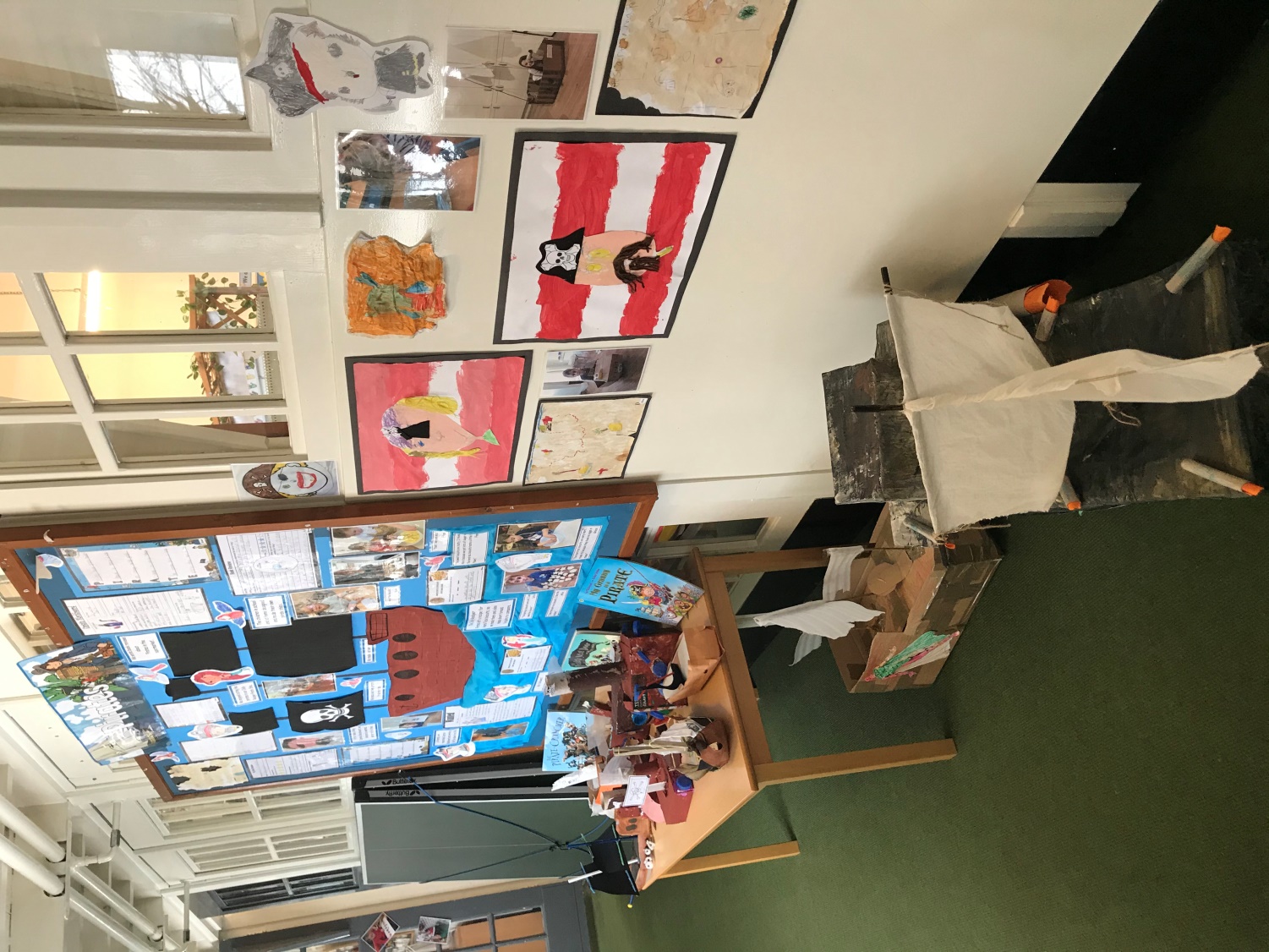 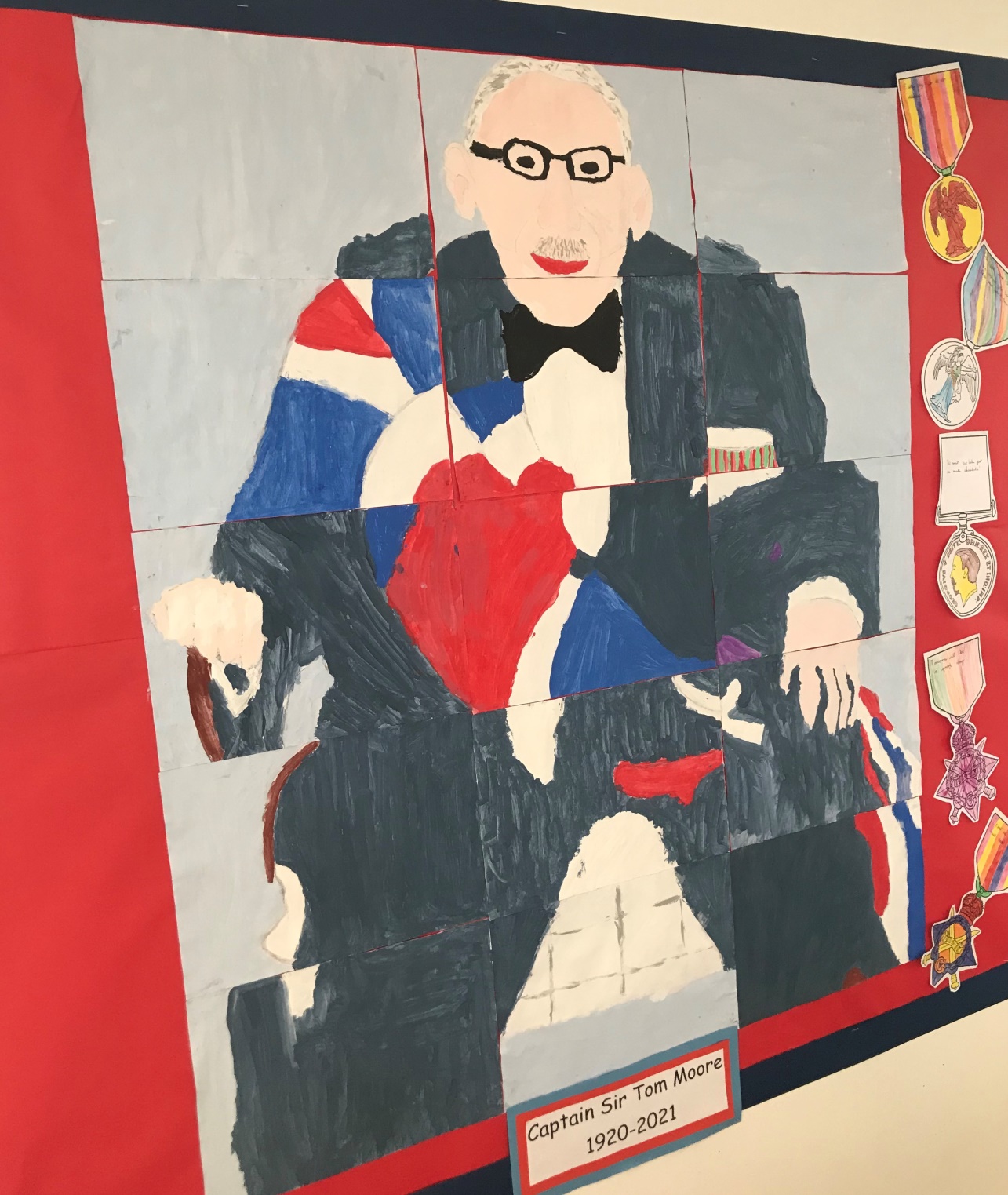